A Brief Introduction of Existing Big Data Tools
Bingjing Zhang
Outline
The world map of big data tools
Layered architecture
Big data tools for HPC and supercomputing
MPI
Big data tools on clouds
MapReduce model
Iterative MapReduce model
DAG model	
Graph model
Collective model
Machine learning on big data
Query on big data
Stream data processing
The World of Big Data Tools
BSP/Collective Model
MapReduce Model
DAG Model
Graph Model
Hadoop
MPI
For Iterations/Learning
HaLoop
Giraph
Hama
Twister
GraphLab
Spark
GraphX
Harp
Stratosphere
Dryad/DryadLINQ
Reef
For Query
Pig/PigLatin
Hive
Tez
Drill
Shark
MRQL
For Streaming
S4
Storm
Samza
Spark Streaming
Orchestration & Workflow   Oozie, ODE, Airavata and OODT (Tools)                                                    NA: Pegasus, Kepler, Swift, Taverna, Trident, ActiveBPEL, BioKepler, Galaxy
Machine Learning                                          Mahout , MLlib , MLbaseCompLearn (NA)
Imagery    ImageJ (NA)
Statistics, BioinformaticsR,   Bioconductor (NA)
Linear Algebra Scalapack, PetSc (NA)
Pegasuson Hadoop(NA)
Hadoop(MapReduce)
Spark(IterativeMR)
Giraph~Pregel
NA:TwisterStratosphereIterative MR
Tez(DAG)
Hama(BSP)
Storm
S4Yahoo
SamzaLinkedIn
Hive (SQL on Hadoop)
HcatalogInterfaces
Pig (Procedural Language)
Shark(SQL on Spark, NA)
MRQL(SQL on Hadoop, Hama, Spark)
Impala (NA)
Cloudera
(SQL on Hbase)
Swazall(Log FilesGoogle NA)
Monitoring: Ambari, Ganglia, Nagios, Inca (NA)
Security & Privacy
Distributed Coordination: ZooKeeper, JGroups
Message  Protocols: Thrift, Protobuf (NA)
Parallel Horizontally Scalable Data Processing
High Level (Integrated) Systems for Data Processing
ABDS Inter-process Communication
HPC Inter-process Communication
Data Analytics Libraries:
Stream
Graph
Batch
Hadoop, Spark Communications                                           MPI (NA)& Reductions                              Harp Collectives (NA)
Cross CuttingCapabilities
Layered Architecture (Upper)
Pub/Sub Messaging                  Netty (NA)/ZeroMQ (NA)/ActiveMQ/Qpid/Kafka
NA – Non Apache projects
Green layers are Apache/Commercial Cloud (light) to HPC (darker) integration layers
The figure of layered architecture is from Prof. Geoffrey Fox
iRODS(NA)
SciDB(NA)Arrays, R,Python
NoSQL: Column
Extraction Tools
SQL
NoSQL: General Graph
NoSQL: Key Value (all NA)
NoSQL: Document
NoSQL: TripleStore    RDF     SparkQL
Solandra(Solr+Cassandra)+Document
MySQL (NA)
Tika(Content)
UIMA(Entities)(Watson)
Phoenix(SQL on HBase)
MongoDB (NA)
CouchDB
LuceneSolr
Accumulo(Data on HDFS)
Cassandra(DHT)
HBase(Data on HDFS)
DynamoAmazon
BerkeleyDB
AzureTable
Riak~Dynamo
Voldemort~Dynamo
Yarcdata Commercial (NA)
Neo4J Java Gnu (NA)
Sesame (NA)
AllegroGraphCommercial
Jena
RYA RDF onAccumulo
Layered Architecture (Lower)
HPC Cluster Resource Management
ABDS Cluster Resource Management
Interoperability Layer           Whirr / JClouds                     OCCI CDMI (NA)DevOps/Cloud Deployment                        Puppet/Chef/Boto/CloudMesh(NA)
ABDS File Systems               User Level                              HPC File Systems (NA)
Mesos, Yarn, Helix, Llama(Cloudera)                       Condor, Moab, Slurm, Torque(NA) ……..
HDFS,      Swift, Ceph                FUSE(NA)                               Gluster, Lustre, GPFS, GFFS                                       Object Stores         POSIX Interface                             Distributed, Parallel, Federated
IaaS System Manager     Open Source                                    Commercial CloudsOpenStack, OpenNebula, Eucalyptus,   CloudStack, vCloud,    Amazon, Azure, Google
BareMetal
NA – Non Apache projects
Green layers are Apache/Commercial Cloud (light) to HPC (darker) integration layers
Monitoring: Ambari, Ganglia, Nagios, Inca (NA)
Security & Privacy
Distributed Coordination: ZooKeeper,    JGroups
Message  Protocols:  Thrift, Protobuf (NA)
In memory distributed databases/caches: GORA (general object from NoSQL), Memcached (NA), Redis(NA) (key value), Hazelcast (NA), Ehcache (NA);
Cross CuttingCapabilities
ORM Object Relational Mapping: Hibernate(NA), OpenJPA    and    JDBC Standard
FileManagement
The figure of layered architecture is from Prof. Geoffrey Fox
Data Transport           BitTorrent, HTTP, FTP, SSH                    Globus Online (GridFTP)
Big Data Tools for HPC and Supercomputing
MPI(Message Passing Interface, 1992)
Provide standardized function interfaces for communication between parallel processes.

Collective communication operations
Broadcast, Scatter, Gather, Reduce, Allgather, Allreduce, Reduce-scatter.

Popular implementations
MPICH (2001)
OpenMPI (2004)
http://www.open-mpi.org/
MapReduce Model
Google MapReduce (2004)
Jeffrey Dean et al. MapReduce: Simplified Data Processing on Large Clusters. OSDI 2004.

Apache Hadoop (2005)
http://hadoop.apache.org/
http://developer.yahoo.com/hadoop/tutorial/

Apache Hadoop 2.0  (2012)
Vinod Kumar Vavilapalli et al. Apache Hadoop YARN: Yet Another Resource Negotiator, SOCC 2013.
Separation between resource management and computation model.
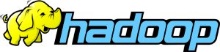 Key Features of MapReduce Model
Designed for clouds
Large clusters of commodity machines

Designed for big data
Support from local disks based distributed file system (GFS / HDFS)
Disk based intermediate data transfer in Shuffling

MapReduce programming model
Computation pattern: Map tasks and Reduce tasks
Data abstraction: KeyValue pairs
Google MapReduce
Reducer: repartition, emits final output
User
Program
Mapper: split, read, emit intermediate KeyValue pairs
(1) fork
(1) fork
(1) fork
(2) 
assign
reduce
(2) 
assign 
map
Master
Worker
(6) write
Output
File 0
Worker
Split 0
(3) read
(4) local write
Worker
Split 1
Output
File 1
Worker
Split 2
Worker
(5) remote read
Intermediate files 
(on local disks)
Input files
Reduce phase
Output files
Map phase
Iterative MapReduce Model
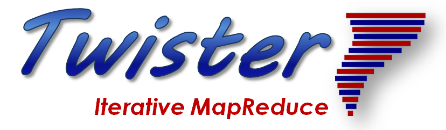 Twister Programming Model
Main program’s process space
Worker Nodes
configureMaps(…)
Local Disk
configureReduce(…)
while(condition){
Cacheable map/reduce tasks
runMapReduce(...)
Map()
May scatter/broadcast <Key,Value> pairs directly
Iterations
May merge data in shuffling
Reduce()
Combine() operation
Communications/data transfers via the pub-sub broker network & direct TCP
updateCondition()
Main program may contain many MapReduce invocations or iterative MapReduce invocations
} //end while
close()
DAG (Directed Acyclic Graph) Model
Dryad and DryadLINQ (2007)
Michael Isard et al. Dryad: Distributed Data-Parallel Programs from Sequential Building Blocks, EuroSys, 2007.
http://research.microsoft.com/en-us/collaboration/tools/dryad.aspx
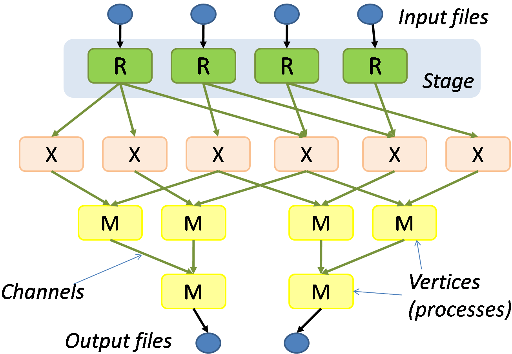 Model Composition
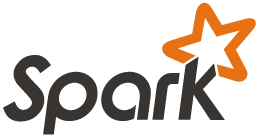 Apache Spark (2010)
Matei Zaharia et al. Spark: Cluster Computing with Working Sets,. HotCloud 2010.
Matei Zaharia et al. Resilient Distributed Datasets: A Fault-Tolerant Abstraction for In-Memory Cluster Computing. NSDI 2012.
http://spark.apache.org/
Resilient Distributed Dataset (RDD)
RDD operations
MapReduce-like parallel operations
DAG of execution stages and pipelined transformations
Simple collectives: broadcasting and aggregation
Graph Processing with BSP model
Pregel (2010)
Grzegorz Malewicz et al. Pregel: A System for Large-Scale Graph Processing. SIGMOD 2010.

Apache Hama (2010)
https://hama.apache.org/

Apache Giraph (2012)
https://giraph.apache.org/
Scaling Apache Giraph to a trillion edges
https://www.facebook.com/notes/facebook-engineering/scaling-apache-giraph-to-a-trillion-edges/10151617006153920
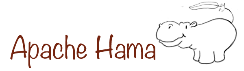 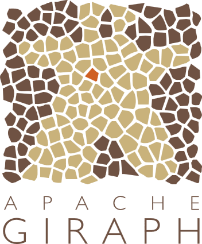 Pregel & Apache Giraph
Active
Vote to halt
Computation Model
Superstep as iteration
Vertex state machine: Active and Inactive, vote to halt
Message passing between vertices
Combiners
Aggregators
Topology mutation
Master/worker model
Graph partition: hashing
Fault tolerance: checkpointing and confined recovery
3
6
2
1
Superstep 0
6
6
2
6
Superstep 1
6
6
6
6
Superstep 2
6
6
6
6
Superstep 3
Maximum Value Example
Giraph Page Rank Code Example
public class PageRankComputation     extends BasicComputation<IntWritable, FloatWritable, NullWritable, FloatWritable> {
  /** Number of supersteps */
  public static final String SUPERSTEP_COUNT = "giraph.pageRank.superstepCount";

  @Override
  public void compute(Vertex<IntWritable, FloatWritable, NullWritable> vertex, Iterable<FloatWritable> messages)      throws IOException {
    if (getSuperstep() >= 1) {
      float sum = 0;
      for (FloatWritable message : messages) {
        sum += message.get();
      }
      vertex.getValue().set((0.15f / getTotalNumVertices()) + 0.85f * sum);
    }
    if (getSuperstep() < getConf().getInt(SUPERSTEP_COUNT, 0)) {
      sendMessageToAllEdges(vertex,
          new FloatWritable(vertex.getValue().get() / vertex.getNumEdges()));
    } else {
      vertex.voteToHalt();
    }
  }
}
GraphLab (2010)
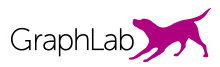 Yucheng Low et al. GraphLab: A New Parallel Framework for Machine Learning. UAI 2010.
Yucheng Low, et al. Distributed GraphLab: A Framework for Machine Learning and Data Mining in the Cloud. PVLDB 2012.
http://graphlab.org/projects/index.html
http://graphlab.org/resources/publications.html

Data graph
Update functions and the scope
Sync operation (similar to aggregation in Pregel)
Data Graph
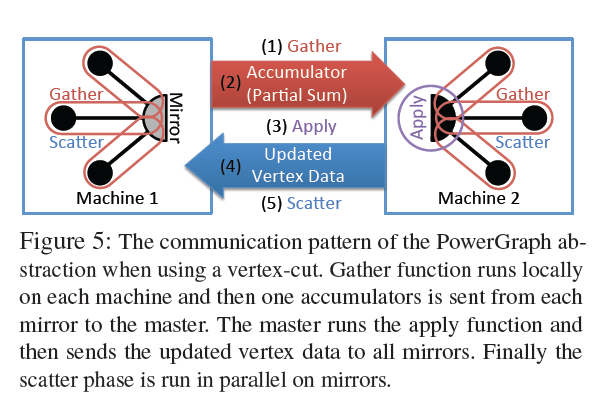 Vertex-cut  v.s. Edge-cut
PowerGraph (2012)
Joseph E. Gonzalez et al. PowerGraph: Distributed Graph-Parallel Computation on Natural Graphs. OSDI 2012.
Gather, apply, Scatter (GAS) model

GraphX (2013)
Reynold Xin et al. GraphX: A Resilient Distributed Graph System on Spark. GRADES (SIGMOD workshop) 2013.
https://amplab.cs.berkeley.edu/publication/graphx-grades/
Edge-cut (Giraph model)
Vertex-cut (GAS model)
To reduce communication overhead….
Option 1 
Algorithmic message reduction
Fixed point-to-point communication pattern

Option 2
Collective communication optimization
Not considered by previous BSP model but well developed in MPI
Initial attempts in Twister and Spark on clouds
Mosharaf Chowdhury et al. Managing Data Transfers in Computer Clusters with Orchestra. SIGCOMM 2011.
Bingjing Zhang, Judy Qiu. High Performance Clustering of Social Images in a Map-Collective Programming Model. SOCC Poster 2013.
Collective Model
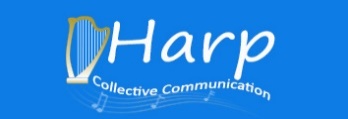 Harp (2013)
https://github.com/jessezbj/harp-project
Hadoop Plugin (on Hadoop 1.2.1 and Hadoop 2.2.0)
Hierarchical data abstraction on arrays, key-values and graphs for easy programming expressiveness.
Collective communication model to support various communication operations on the data abstractions.
Caching with buffer management for memory allocation required from computation and communication 
BSP style parallelism
Fault tolerance with check-pointing
Harp Design
Parallelism Model
Architecture
MapReduce Applications
Map-Collective Applications
M
M
M
M
Application
Map-Collective  Model
MapReduce  Model
M
M
M
M
MapReduce V2
Harp
Collective Communication
Shuffle
Framework
R
R
YARN
Resource Manager
Broadcast, Allgather, Allreduce, Regroup-(combine/reduce), 
Message-to-Vertex, Edge-to-Vertex
Hierarchical Data Abstraction and Collective Communication
Vertex Table
KeyValue Table
Message Table
Edge
Table
Array Table <Array Type>
Table
Message Partition
Vertex Partition
KeyValue Partition
Array Partition < Array Type >
Edge Partition
Partition
Broadcast, Send
Long Array
Double Array
Int Array
Vertices, Edges, Messages
Byte Array
Key-Values
Array
Struct Object
Basic Types
Broadcast, Send, Gather
Commutable
Harp Bcast Code Example
protected void mapCollective(KeyValReader reader, Context context)   throws IOException, InterruptedException {

  ArrTable<DoubleArray, DoubleArrPlus> table =     new ArrTable<DoubleArray, DoubleArrPlus>(0, DoubleArray.class, DoubleArrPlus.class);

  if (this.isMaster()) {
    String cFile = conf.get(KMeansConstants.CFILE);
    Map<Integer, DoubleArray> cenDataMap = createCenDataMap(cParSize, rest, numCenPartitions,          vectorSize, this.getResourcePool());
    loadCentroids(cenDataMap, vectorSize, cFile, conf);
    addPartitionMapToTable(cenDataMap, table);
  }
  
  arrTableBcast(table);
}
Twister vs. MPI
(Broadcasting 0.5~2GB data)
Twister vs. MPJ
(Broadcasting 0.5~2GB data)
Pipelined Broadcasting with Topology-Awareness
Twister vs. Spark (Broadcasting 0.5GB data)
Twister Chain with/without topology-awareness
Tested on IU Polar Grid with 1 Gbps Ethernet connection
K-Means Clustering Performance on Madrid Cluster (8 nodes)
K-means Clustering Parallel Efficiency
Shantenu Jha et al. A Tale of Two Data-Intensive Paradigms: Applications, Abstractions, and Architectures. 2014.
WDA-MDS Performance on Big Red II
WDA-MDS
Yang Ruan, Geoffrey Fox. A Robust and Scalable Solution for Interpolative Multidimensional Scaling with Weighting. IEEE e-Dcience 2013.
Big Red II
http://kb.iu.edu/data/bcqt.html
Allgather
Bucket algorithm
Allreduce 
Bidirectional exchange algorithm
Execution Time of 100k Problem
Parallel EfficiencyBased On 8 Nodes and 256 Cores
Scale Problem Size (100k, 200k, 300k)
Machine Learning on Big Data
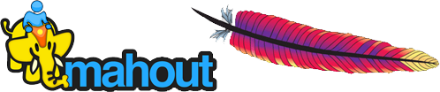 Mahout on Hadoop
https://mahout.apache.org/

MLlib on Spark
http://spark.apache.org/mllib/

GraphLab Toolkits
http://graphlab.org/projects/toolkits.html
GraphLab Computer Vision Toolkit
Query on Big Data
Query with procedural language

Google Sawzall (2003)
Rob Pike et al. Interpreting the Data: Parallel Analysis with Sawzall. Special Issue on Grids and Worldwide Computing Programming Models and Infrastructure 2003.

Apache Pig (2006)
Christopher Olston et al. Pig Latin: A Not-So-Foreign Language for Data Processing. SIGMOD 2008.
https://pig.apache.org/
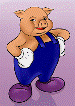 SQL-like Query
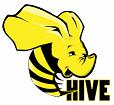 Apache Hive (2007)
Facebook Data Infrastructure Team. Hive - A Warehousing Solution Over a Map-Reduce Framework. VLDB 2009.
https://hive.apache.org/
On top of Apache Hadoop
Shark (2012)
Reynold Xin  et al. Shark: SQL and Rich Analytics at Scale. Technical Report. UCB/EECS 2012.
http://shark.cs.berkeley.edu/
On top of Apache Spark
Apache MRQL (2013)
http://mrql.incubator.apache.org/
On top of Apache Hadoop, Apache Hama, and Apache Spark
Other Tools for Query
Apache Tez (2013)
http://tez.incubator.apache.org/
To build complex DAG of tasks for Apache Pig and Apache Hive
On top of YARN

Dremel (2010) Apache Drill (2012)
Sergey Melnik et al. Dremel: Interactive Analysis of Web-Scale Datasets. VLDB 2010.
http://incubator.apache.org/drill/index.html
System for interactive query
Stream Data Processing
Apache S4 (2011)
http://incubator.apache.org/s4/

Apache Storm (2011)
http://storm.incubator.apache.org/

Spark Streaming (2012)
https://spark.incubator.apache.org/streaming/

Apache Samza (2013)
http://samza.incubator.apache.org/
REEF
Retainable Evaluator Execution Framework
http://www.reef-project.org/
Provides system authors with a centralized (pluggable) control flow 
Embeds a user-defined system controller called the Job Driver
Event driven control
Package a variety of data-processing libraries (e.g., high-bandwidth shuffle, relational operators, low-latency group communication, etc.) in a reusable form.
To cover different models such as MapReduce, query, graph processing and stream data processing
Thank You!
Questions?